專題報告
主題：sleepingBabyEYE
	 睡寶寶安心視訊監控App	  
指導教授：洪振偉
組員：蘇育禾、宋承瑋
1
摘要
現今是個生活與智慧型手機密不可分的時代，行動裝置的功能也逐漸開始取代各方面設備的功能。為了使智慧型手機更方便，開始研發出各種功能，例如:運動紀錄、地圖衛星導航、即時通訊。以現今的技術，許多功能是依造使用者而打造，達到使各種族群能更方便，以達到省時省力。本專題將實做一個即時及安全性的即時音感視訊APP。
目錄
第一章 緒論
	  1-1.研究動機
	  1-2.研究目的 
	  1-3.常見問題
	  1-4.專題目標	
第二章 編譯環境及設備需求
第三章 系統分析
第四章 系統設計
第五章 系統實作
第六章 結論與未來
3
緒論
1-1.研究動機
	現在科技的進步、智慧型手機每人一支，家中都會安裝WIFI分享器，方便上網。
	在手機汰換率高的環境下、許多人手機換新後，舊手機不是回收就是棄而不管，將這些舊手機的功能再次利用。
	讓舊手機與家中的WIFI功能合併，重新的再次利用。
緒論
1-2.研究目的 
	當嬰兒、小孩在房裡休息、玩耍時,父母擔心幼童狀況而不能好好的工作或是家事，需常去看嬰兒又造成父母疲憊，如果達到讓父母隨時觀察嬰兒的情況，有沒有哭鬧、出事、意外等等。
緒論
1-3.常見問題	

在一般常見的行動手機監視器，發現幾點問題:
	1.需購買業者所生產的 IPCam 與 Sever 
	2.需購買業者所使用的版權或向業者網頁註冊帳號
	3.在端發生意外時、使用者需自行發覺
	4.功能介面複雜並設定需求較多、並易出錯
緒論
1-3.常見問題	

以下為我們的解決方法:
利用兩隻手機、即可以使用本專案程式，只需輸入IP即可並且不用再去購買設備。
    2.不須註冊任何帳號或者付費、只要居家有WIFI即可使用。
    3.利用了Android系統，音量感應後會自動通報給使用者。
    4.簡單化的系統介面、使用者只需輸入IP即可使用。
緒論
1-4.專題目標	
	透過科技汰換率高的時間下、利用舊手機來當作照護兒童監視器、放在自己想放的位置，再透過音量偵測啟用WIFI傳輸影像。讓使用者接收到提醒時並可以馬上得知現場狀況。
編譯環境及設備需求
編譯環境及設備需求
設備需求：

1.在具備WIFI的環境中。
2.需兩隻Android 4.0以上環境智慧型手機。
3.智慧型手機須有SD記憶卡或內建記憶卡。
系統分析
a.程式架構圖
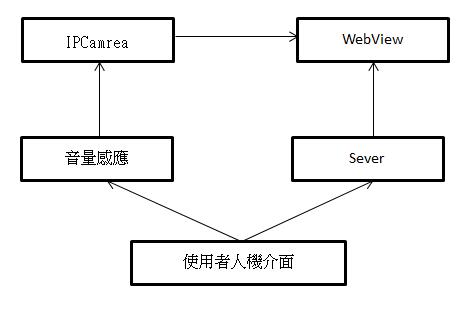 使用者案例圖
系統分析
(1)使用者人機介面：使用者選擇模式。
(2)音量感應：使用者啟動音量感應、當異音出現時會傳送		 啟動值至Sever，並同時開啟IPCamrea
(3)Sever：使用者啟動Sever後進入並等待啟動值傳送、若	    受到啟動值並自動開啟WebView開始觀看影像。
(4)IPCamrea：IPCamrea自動開啟後、使用者將手機放置位		 置。
(5)WebView：WebView自動開啟後、影像便開始呈現給使用		者觀看。
系統設計
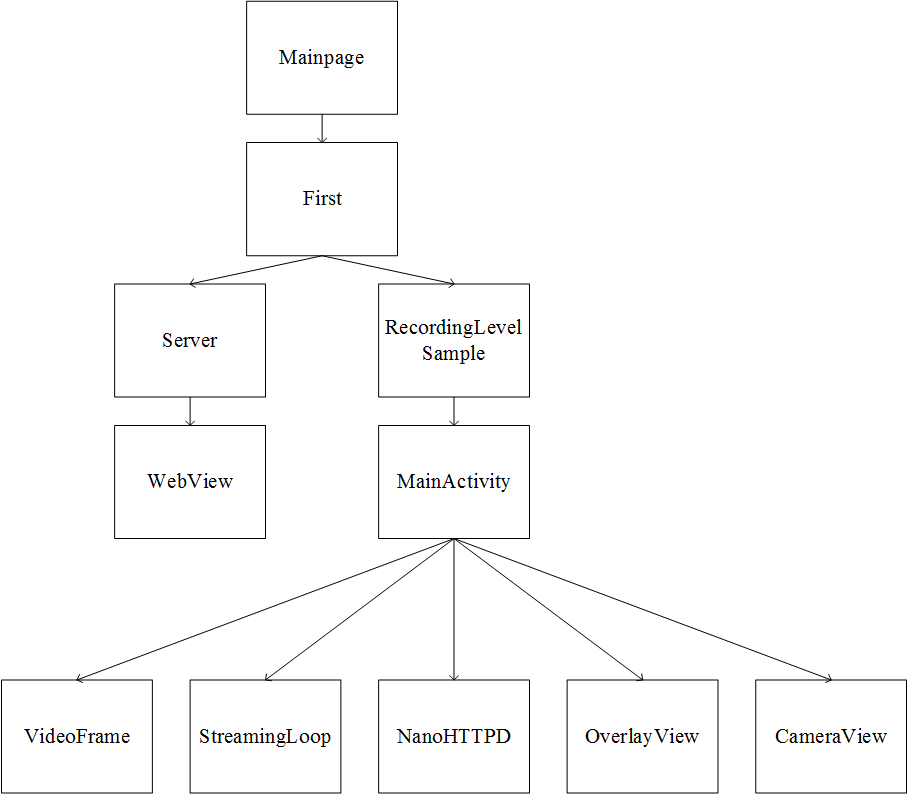 b.系統架構
系統設計
MainPage:展示首頁圖片。
First:選擇功能、決定開啟SEVER或者。
RecordingLevelSamble:啟動音量感應程式、如果超過範圍值則傳送指令。
MainActivity:啟動監視器主程序同時使用多執行續。
CameraView:開啟相機功能。
OverlayView:檔案覆蓋。
NanoHTTD:架設XML網站。
StreamingLoop:重複上傳圖片。
VideoFrame:擷取影像數位流。
Sever:開啟Sever等待指令接收。
WebView:接收影像並展現給使用者觀看。
系統實作
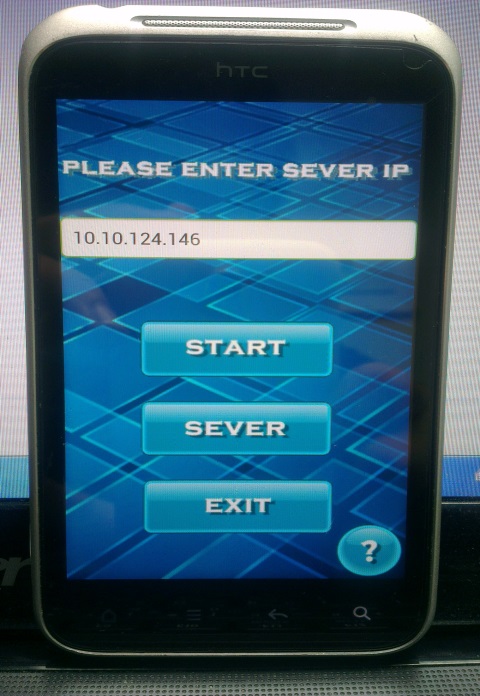 程式開啟時進到功能選項
系統實作
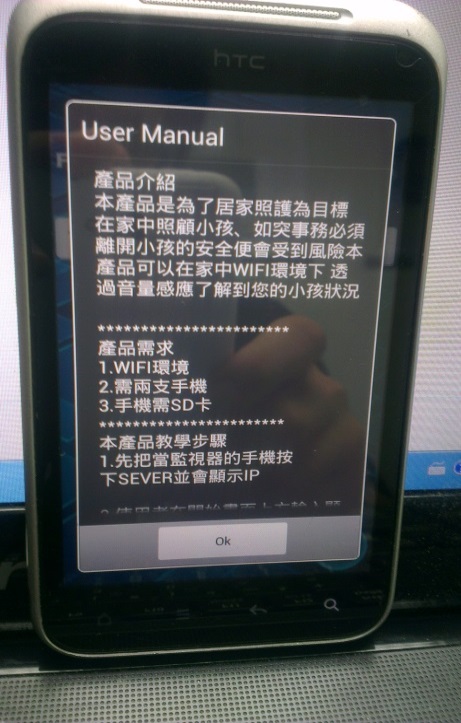 程式解說畫面
系統實作
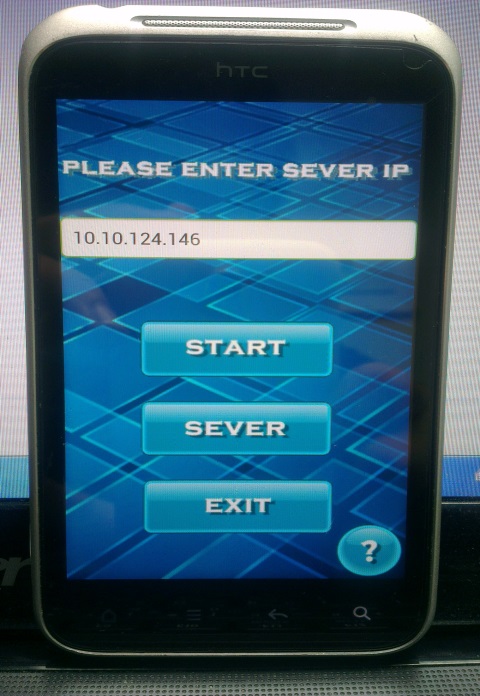 開始畫面輸入SEVER顯示的IP
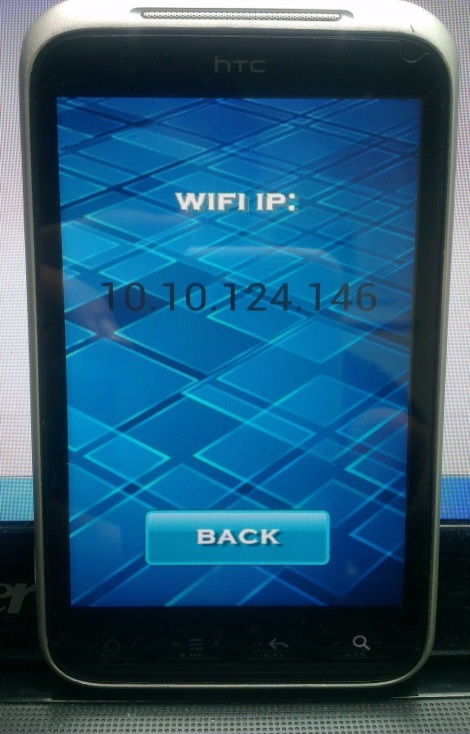 輸入完後按下START開啟音量感應
系統實作
音量感應、可以自行透過上方輸入框設定啟動視訊的大小並按下RUN便會開始監聽，當出現異常聲音便會啟動視訊。
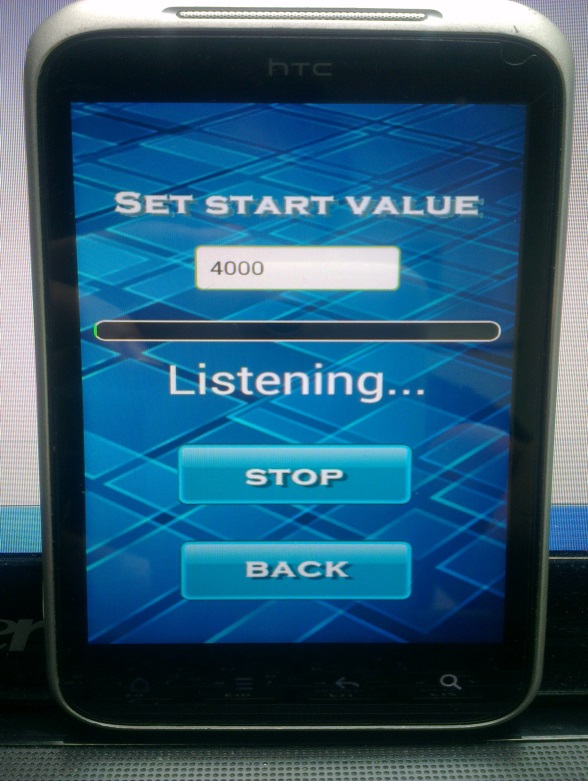 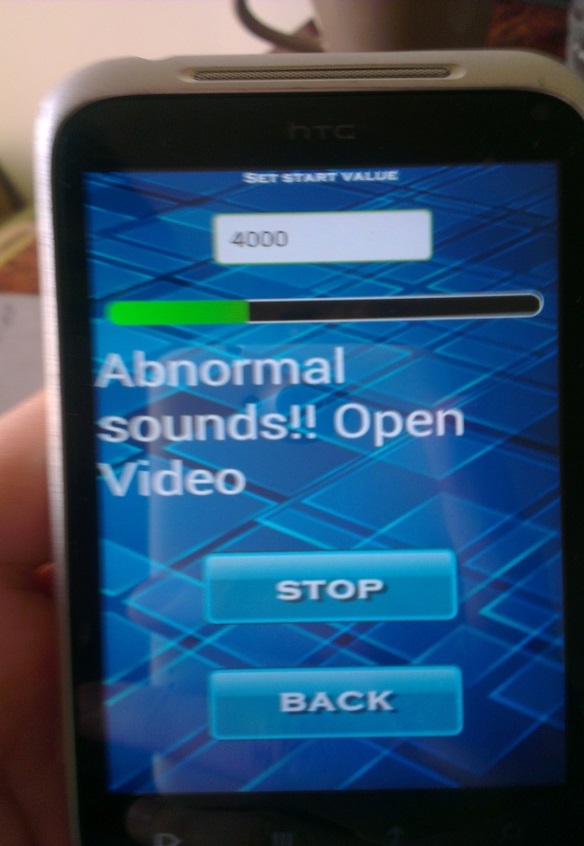 系統實作
啟動視訊後、便會傳值給SEVER端讓使用者端開啟觀看。
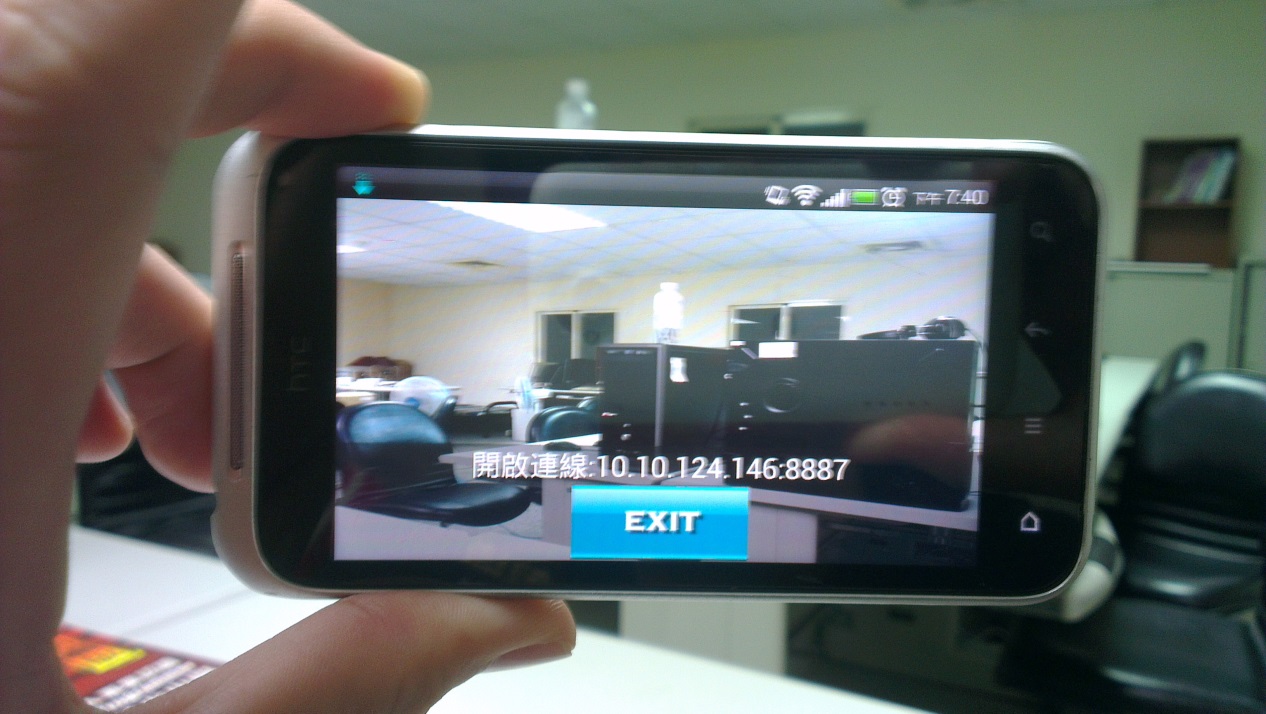 系統實作
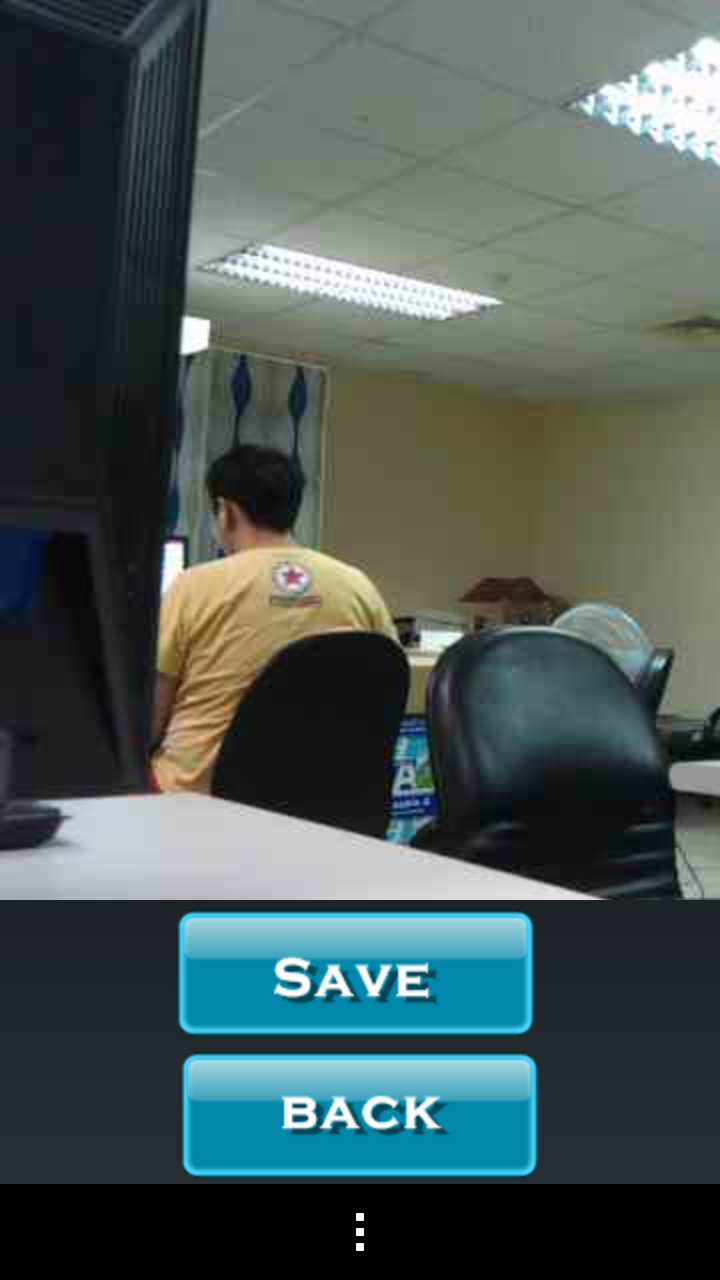 使用者開始觀看視訊、也能
拍照存檔
結論與未來
sleepingBabyEye提供了讓父母可以照護嬰兒狀態的功能，增加使用者在照護中的安全。另外sleepingBabyEye即時性的優點，讓父母在家中繁忙時可以很即時的觀看到嬰兒的動態。。除此之外，父母也可以透過監視過程，拍照留下嬰兒的照片，例如說攝影師在捕捉風景的一瞬間。
      這次的專案企劃，讓我們了解到身為一個程式設計師該具備甚麼樣的技能與知識。另外我們也學習到身為一個程式設計師，應該如何去美編、推廣以及長久經營一項產品，讓它在精心計畫下可以在市場中更優良。
      也讓我們得到了難得的經驗，不管是好的抑或壞的，我們認為這將會使我們在未來的就業市場上有很大的幫助。